リーンキャンバスの使い方
1
2
リーンキャンバスとは
ビジネスモデルキャンバスと同様に
ビジネス構造を可視化するフレームワーク

スタートアップに特化したフレームつくりになっている
　※とりわけ顧客ニーズを重要視
ビジネスの全体像を把握できる
共有資料として優れている
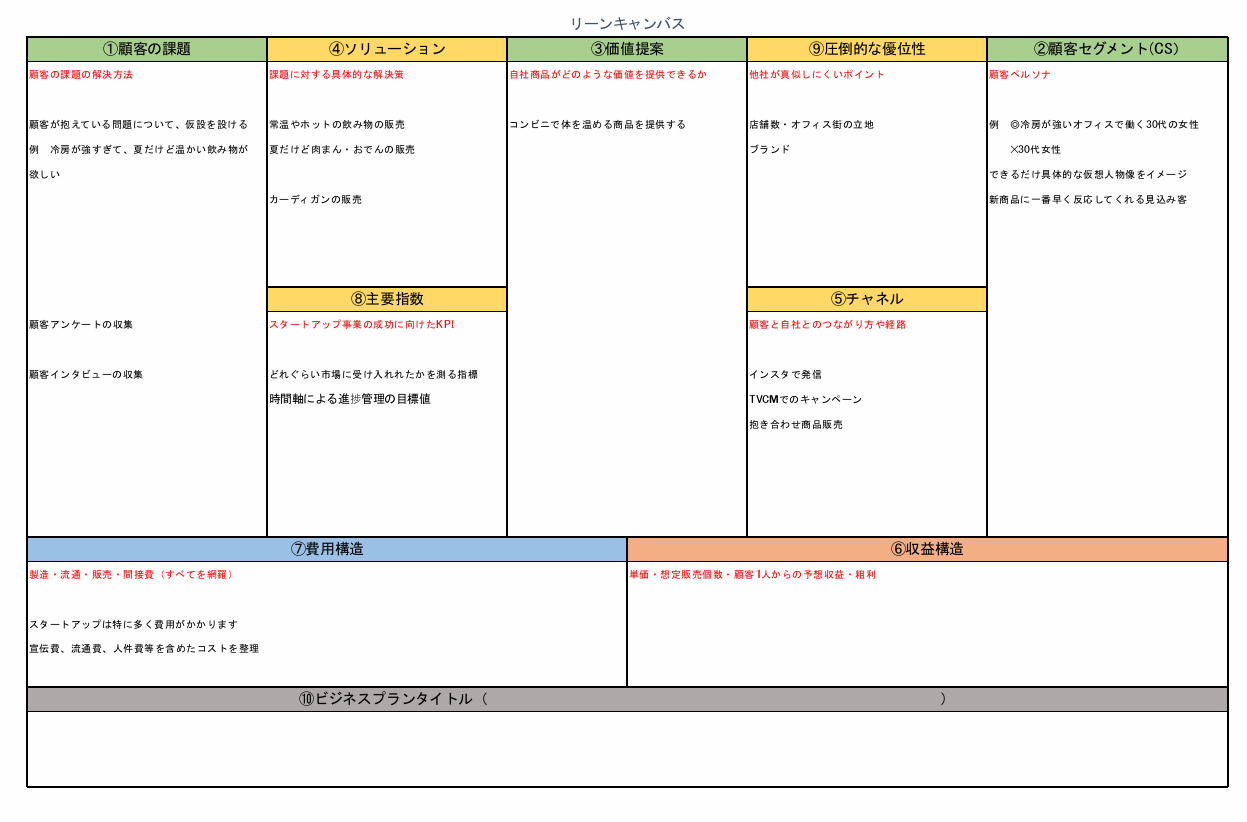 3
4
リーンキャンバスの書き方
①～⑨のすべての枠を埋めると、
しっかりと要所を押さえたビジネスプランが出来上がる！

①～⑨が埋まらなければ、まだまだ準備不足！
スタートアップできません！
5
リーンキャンバスの書き方
（準備）
①と②と③が大事！ここを徹底的に考える

①と②と③は戦略立案フェーズで見えてきているはず！
　☞さらに具体化しよう！

①と②と③が複数ある場合は、シートも複数枚で作ろう！
6
リーンキャンバスの書き方
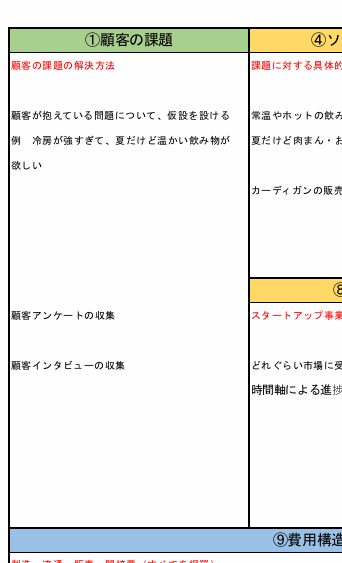 手順１
「①顧客の課題」を見つける　　　
　顧客が困っていること
　こんな品やサービスあったらいいな

　新商品、新サービス、新パッケージ
　新提案、性能UP、効率UP
　いいね！ありがとう！
　問題解決、願望を叶える
7
リーンキャンバスの書き方
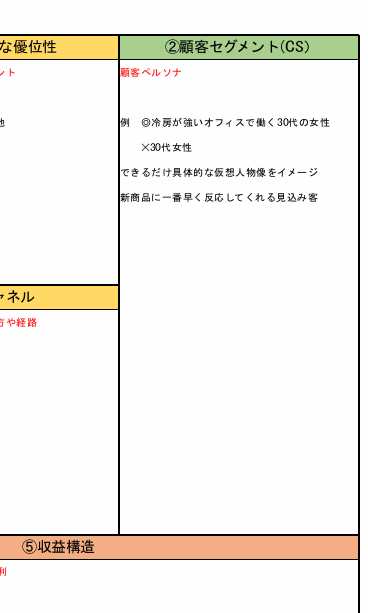 手順２
「②顧客セグメント」を決める　　　　　　
　買ってくれそうな人をイメージ　
　具体的なペルソナを想像する

　マス市場、ニッチ市場
　性別、年齢、所得層
　いつ、どれくらい
　例：冷房の強いオフィスで働く冷え性の30代女性
8
リーンキャンバスの書き方
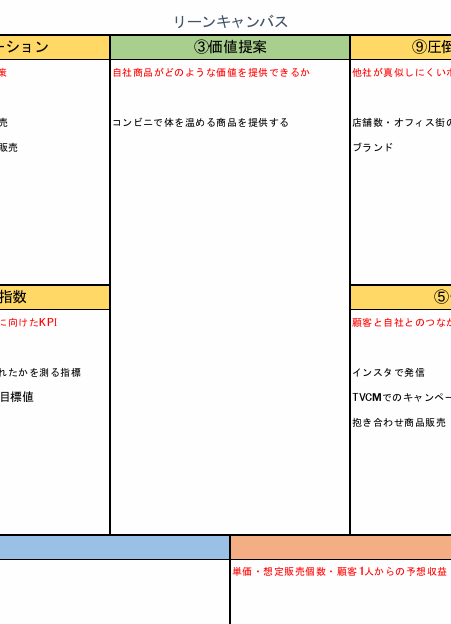 手順３
「③価値提案」を想像
　自社でどのような価値を提供できるか

　具体的でなくてもいい
　例：冷えた体を温めたい
　　　冷えないようにしたい
　　　冷えても負担がないようにしたい
　　
　　※複数ある場合はシートを増やして細分化
9
リーンキャンバスの書き方
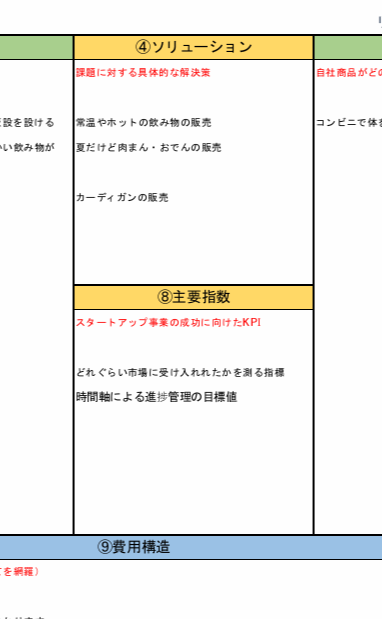 手順４
「④ソリューション」を決める

　具体的な商品やサービスを決定する

　※複数ある場合はシートを増やして細分化
10
リーンキャンバスの書き方
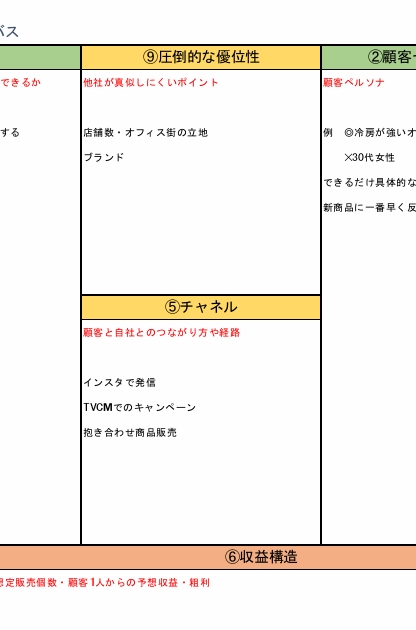 手順６
「⑤チャネル」を選定する　　
　どのように商品サービスを知ってもらうか
　どんな方法が有効なのか　

　対面販売、ネット販売、決済方法
　オンライン広告、オフライン広告
　チラシ、CM、SNS、口コミ、紹介
11
リーンキャンバスの書き方
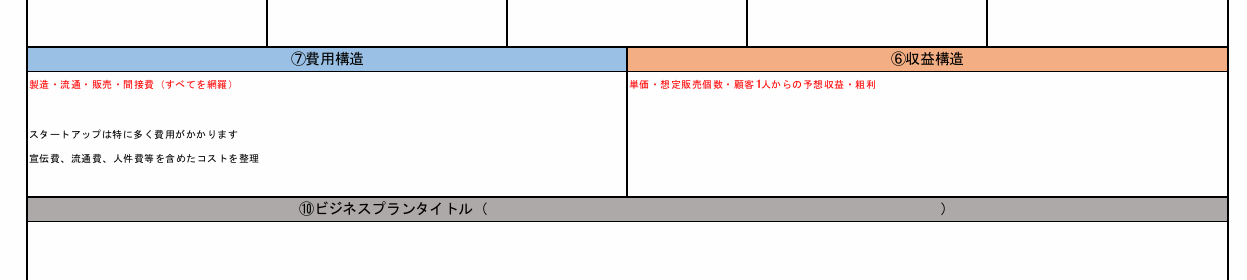 手順５
「⑥収益構造」を決める
　単価・数量
　1人当たりの予想収益
　粗利
12
リーンキャンバスの書き方
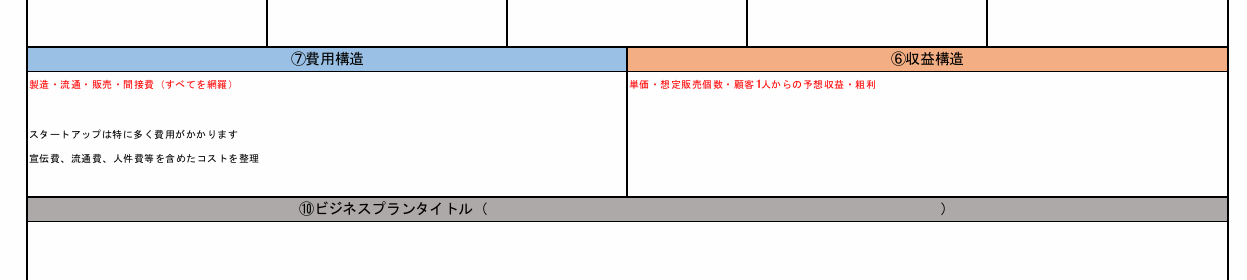 手順９
「⑦費用構造」を洗い出す　　
　すべての経費を想定する
　スタートアップは特に費用がかかり資金が必要
　収益とのバランスで数年以内に黒字化しないのであれば、事業化しない！
13
リーンキャンバスの書き方
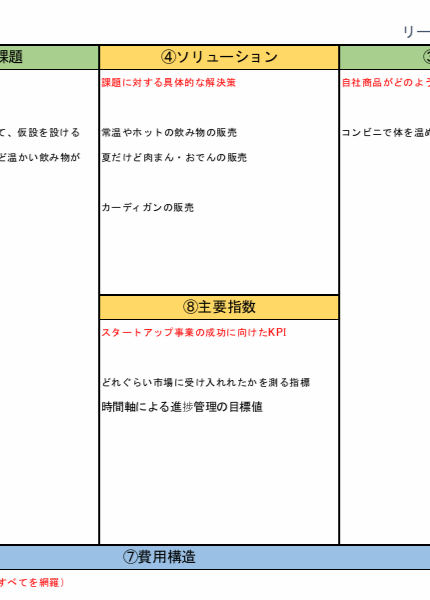 手順７
「⑦主要指数」を設定する　　
新商品を売るにあたって
中間地点や最終地点での目標を設定する
　
　時間軸によって進捗管理を実行する
　撤退ポイントを決めることも重要
14
リーンキャンバスの書き方
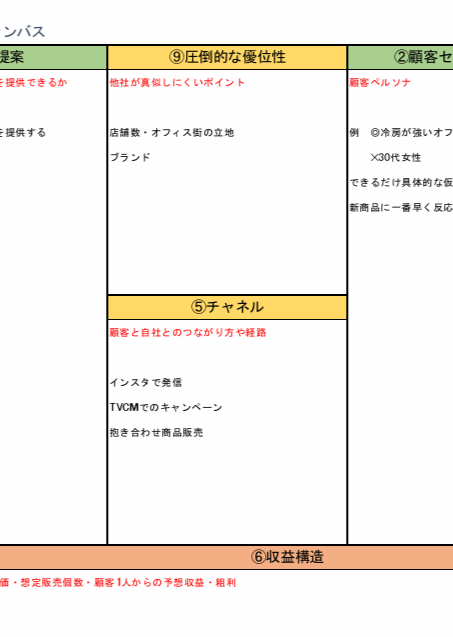 手順８
「⑨圧倒的な優位性」を洗い出す　　
　他社が真似できないポイントを整理
　
　立地、サービス品質、ブランド
　他社が参入をためらうような原因
　を整理する
　
　ここを認識して市場に挑む！
グループワークで実施する場合は
思い込みが邪魔をする（多様な意見を歓迎）
事実（現場の声、顧客の声等）に基づいて整理する
付箋を使ってたくさん書き出そう
※同じ付箋がたくさんあるってことはみんなが思っていること
人の意見にどんどん相乗りする
☞便乗のアイデアから新アイデアが生まれることも
グループワークで実施する場合は
注意事項
【意見を出し合う時間】と【意見をまとめ上げる時間】を意識

意見を出し合う時間は、他人の意見を否定しない
『だけどさ･･、でもさ･･』
『それは無理じゃない？』は禁止　アイデアは多い方がいい！

意見をまとめ上げる時間は、事実やデータに基づいて
現実的な意見に絞っていきましょう